颜色
yán sè
zhè shì shén me yán sè?
红色hóng sè
绿色lǜ sè
黄色huáng sè
蓝色lán sè
紫色zǐ sè
粉红色fěn hóng sè
橙色chéng sè
白色bái sè
黑色hēi sè
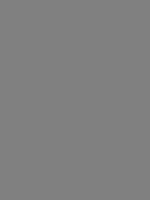 灰色huī sè
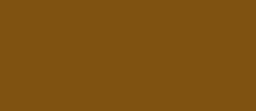 棕色zōng sè